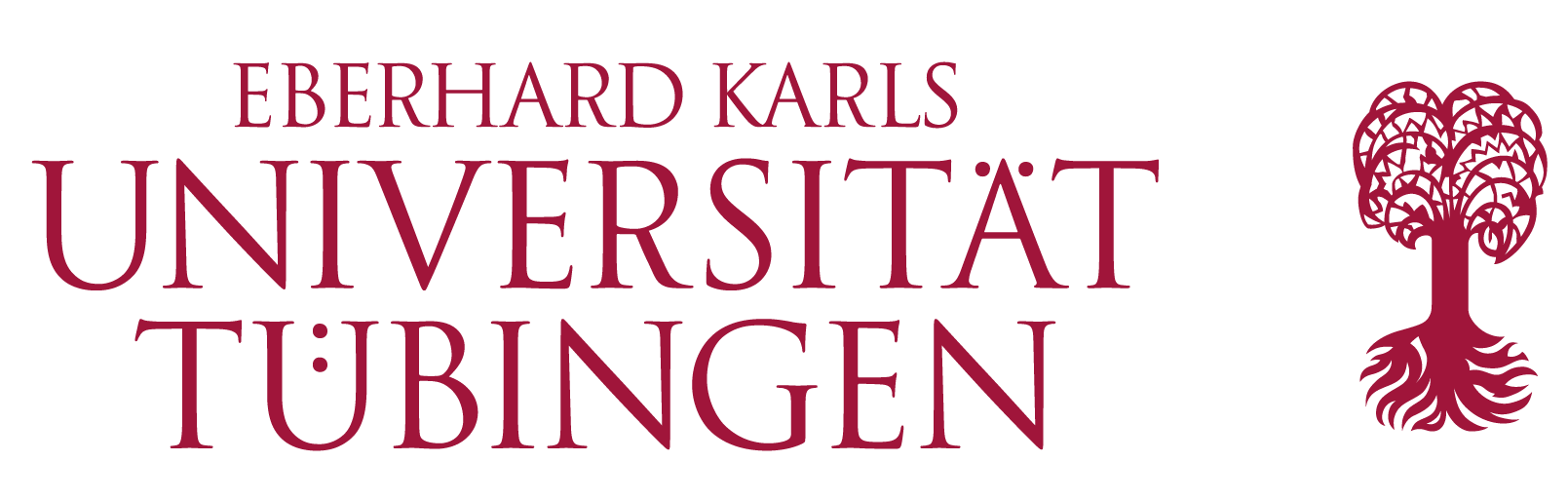 Climbing ahead, falling behind: social mobility across time and space
Week 3
April 29, 2024
Dr. Louis Henderson
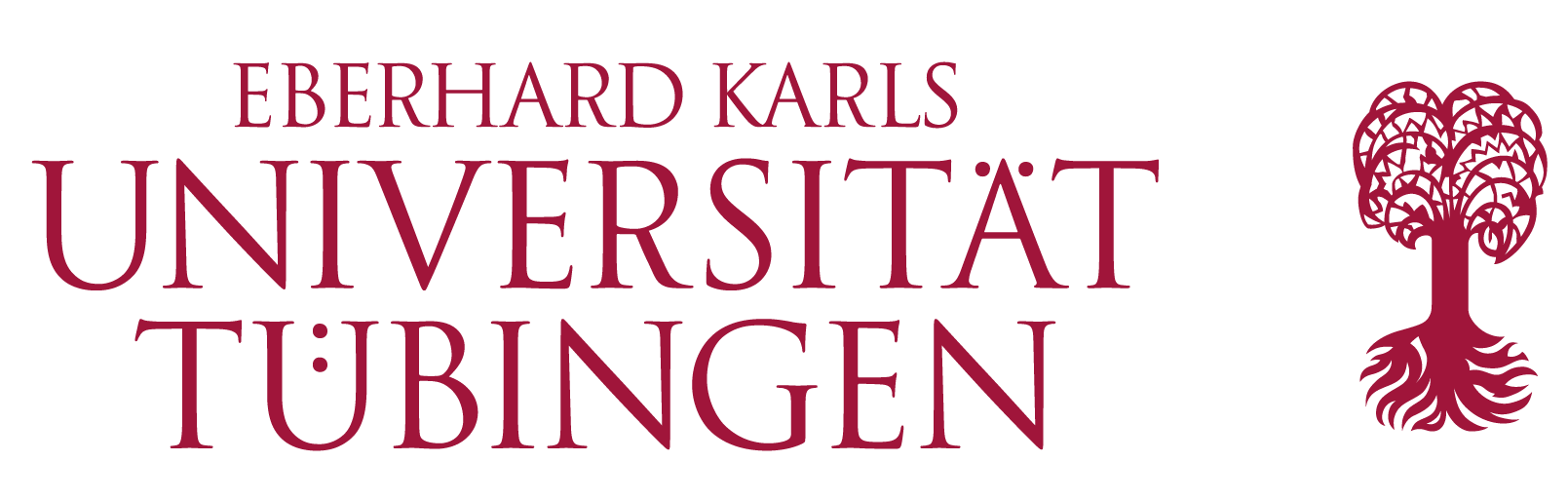 Where to download the data
https://louis-henderson.web.app/dataset1.xls
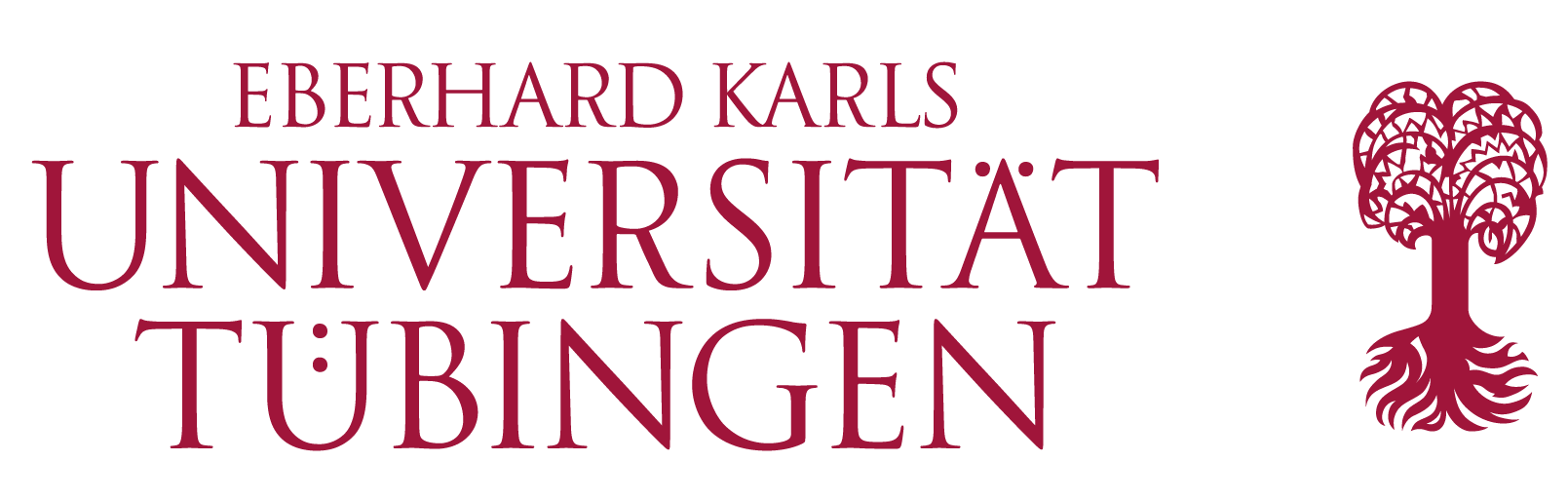 Explore the dataset
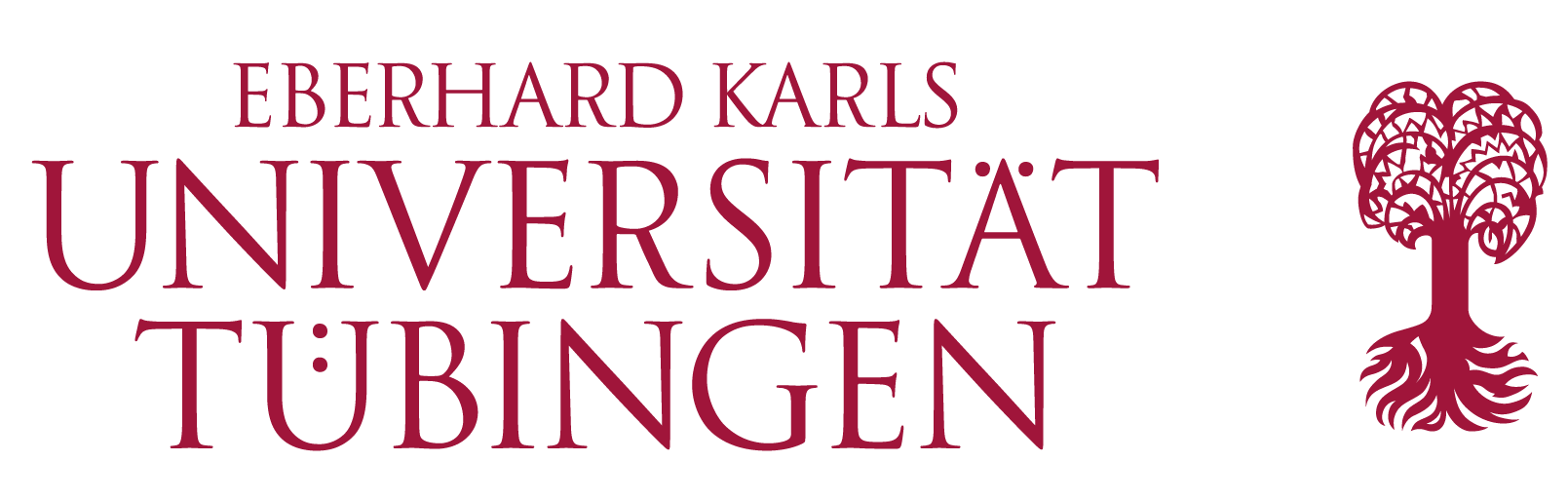 Explore the dataset
What do you think the different variables mean?
Income measure: “occscore”
OCCSCORE assigns each occupation in all years a value representing the median total income (in hundreds of 1950 dollars) of all persons with that particular occupation in 1950. OCCSCORE thus provides a continuous measure of occupations, according to the economic returns received by people working at them in 1950. (IPUMS 2024)
Link to 1880 census form
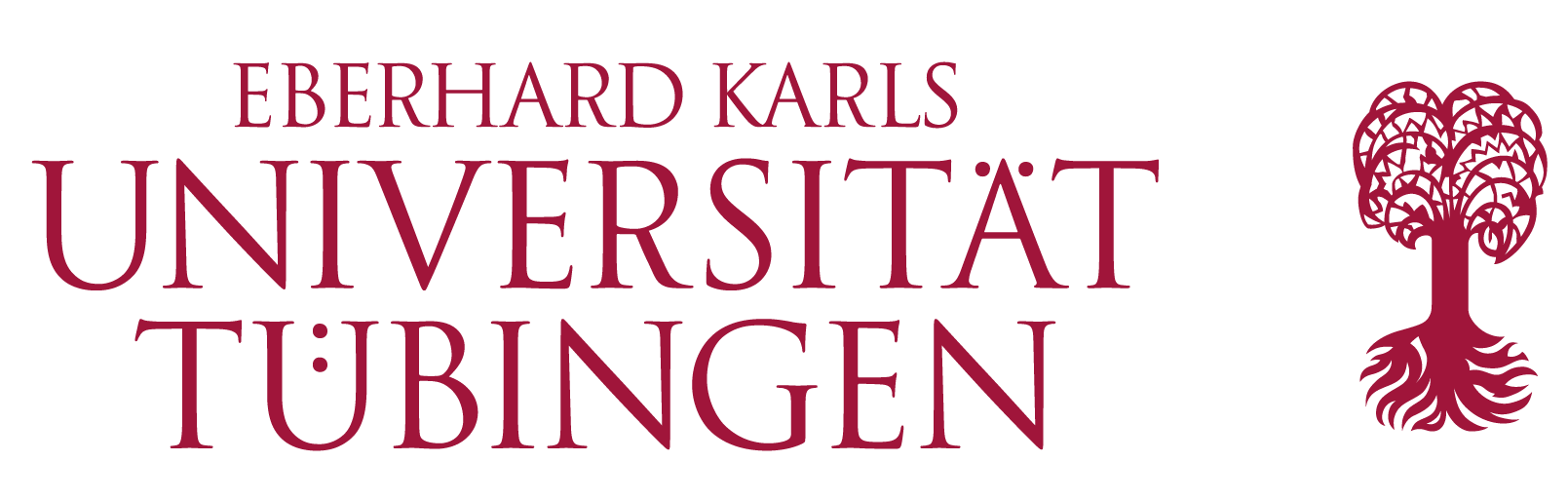 Explore the dataset
Some father-son links fail, resulting in missing values
Excel treats missing values as zeros
Fathers we fail to link did not necessarily earn 0 income
We need to filter out missing values
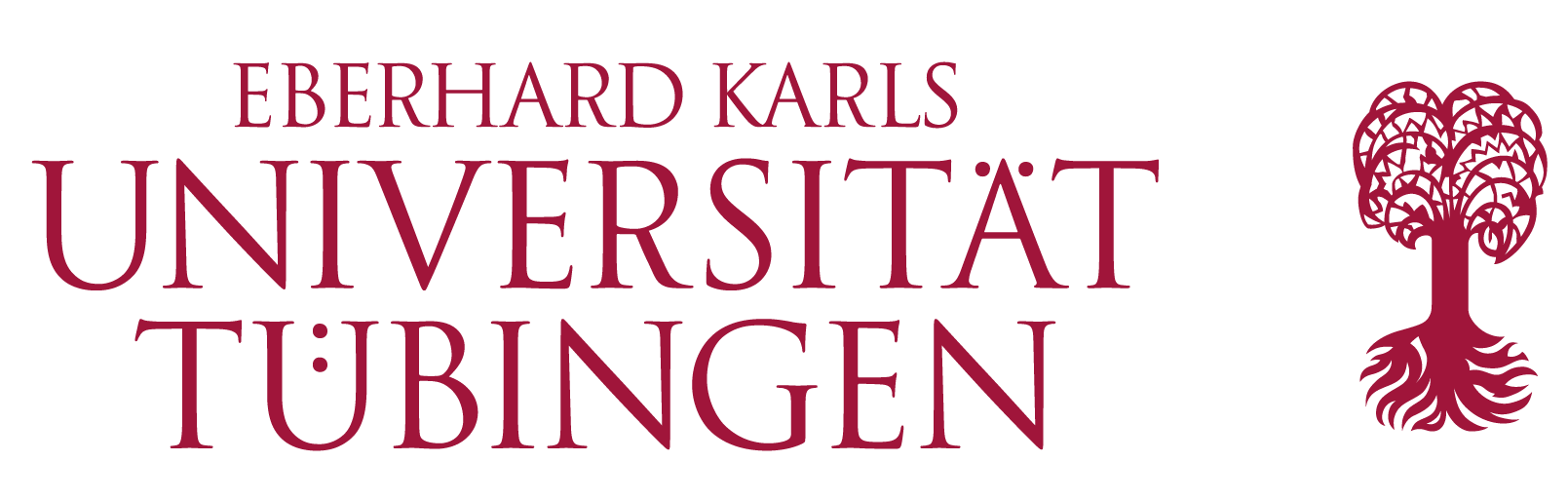 Excel’s “filter” feature
Select your data (ctrl + a)
Turn on filters
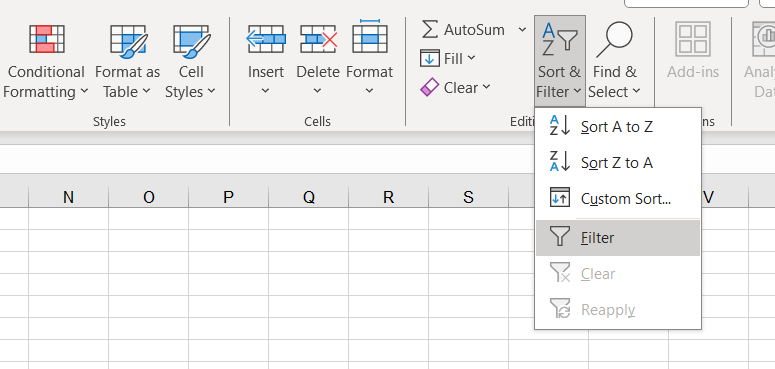 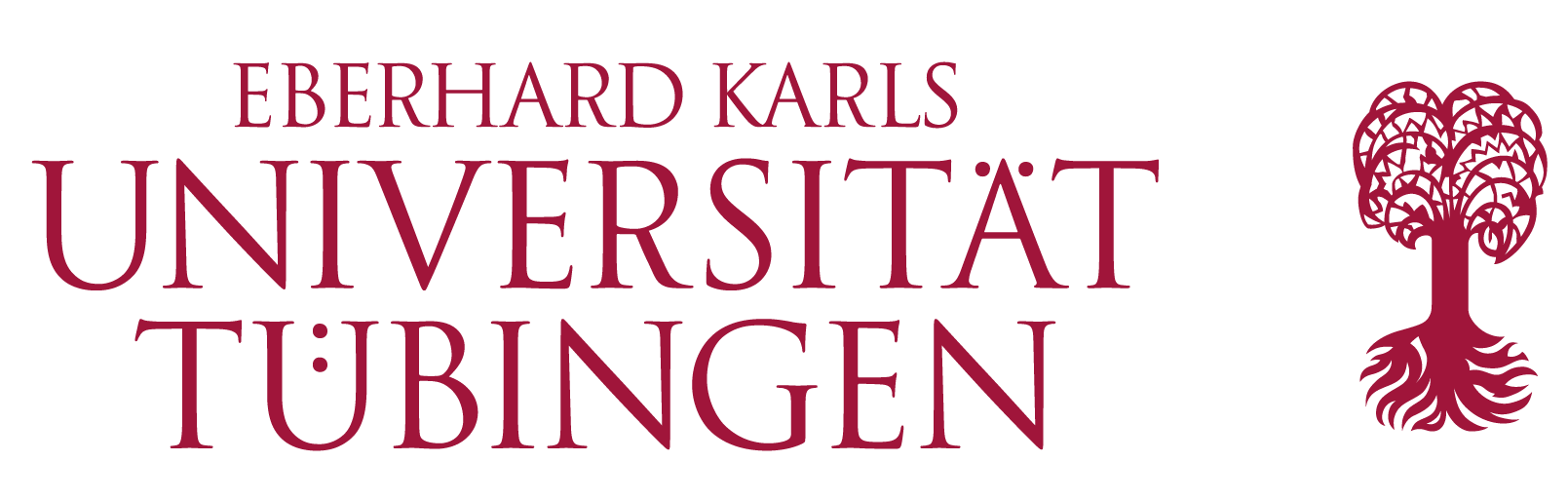 Excel’s “filter” feature
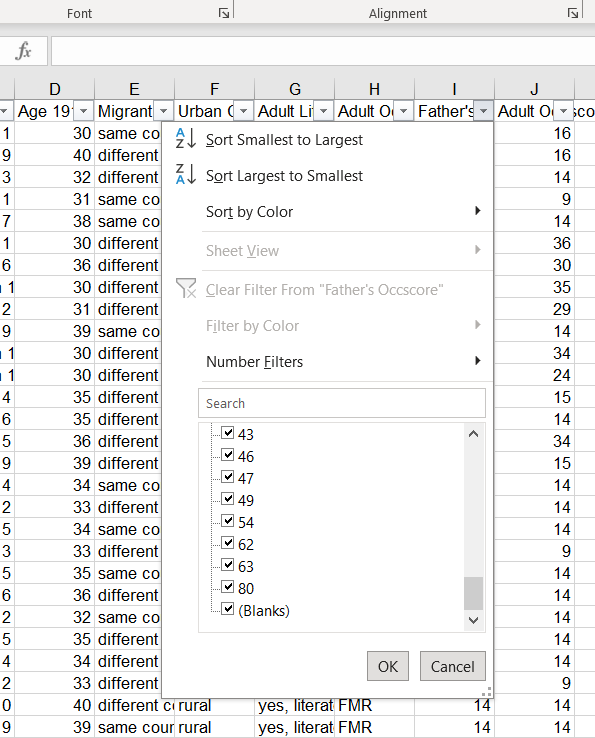 Apply a filter to Father’s occupation
Uncheck “blanks”
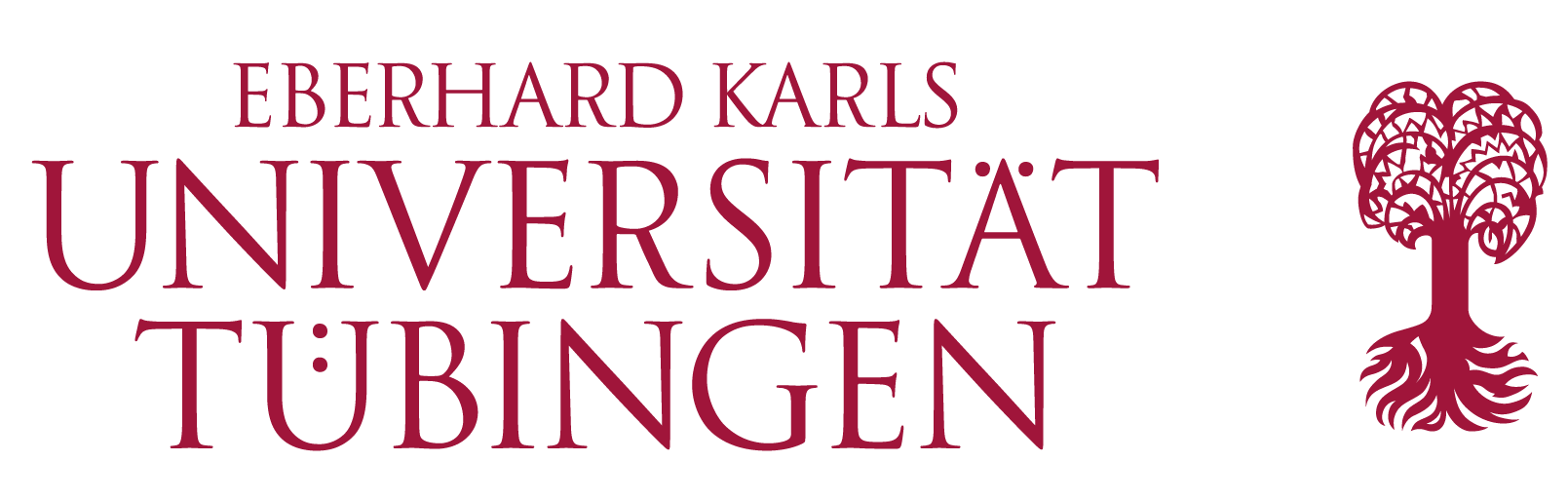 Line-of-best-fit
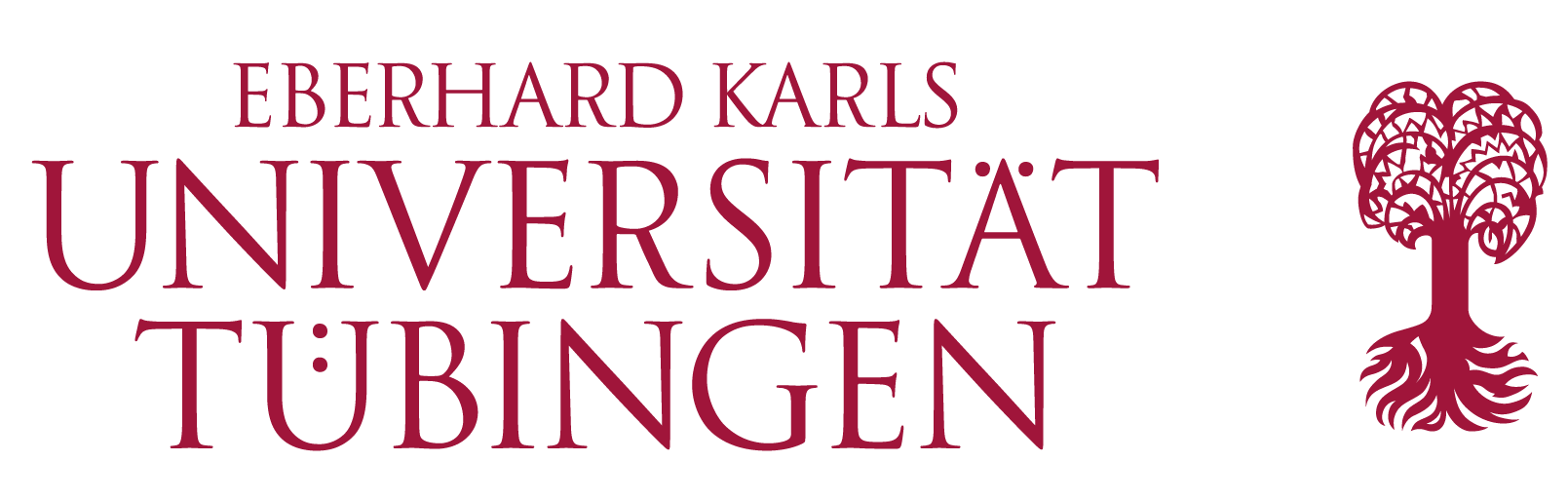 Intergenerational income elasticity
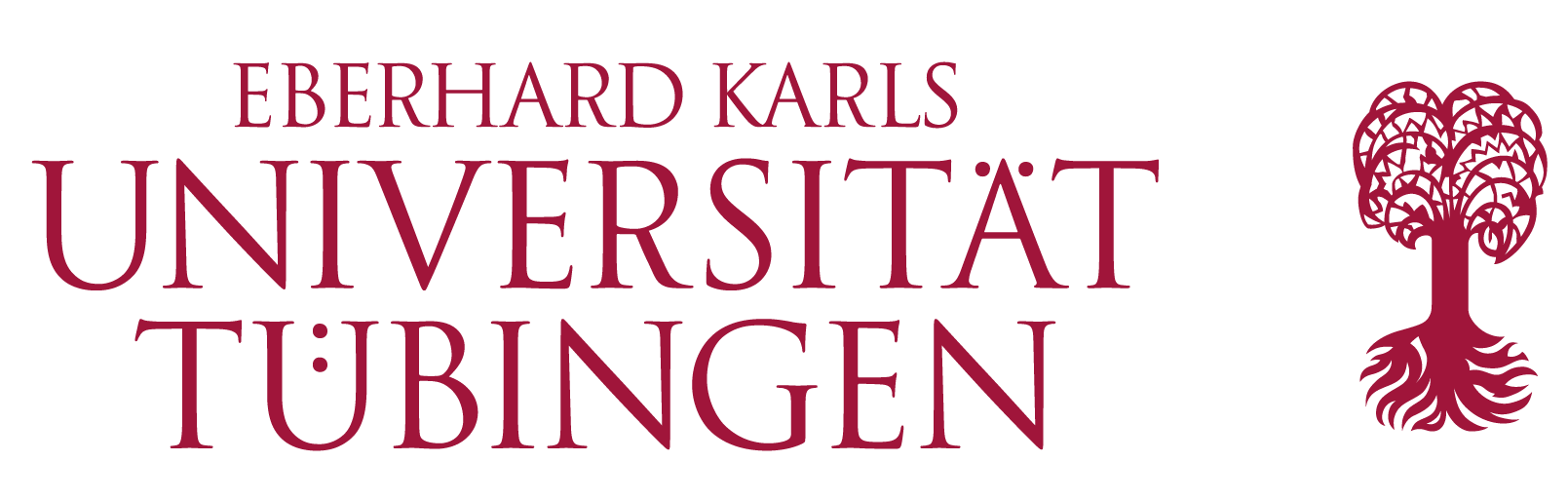 Adding random noise
Excel: “=NORM.INV(RAND(),0,5)”
Gives the inverse of cumulative standard normal distribution 
Generates a random number between 0 and 1
Mean of the distribution
Standard deviation, how “wide” the random noise is



Excel: “=NORM.INV(ZUFALLSZAHL(),0,5)”